The Poincaré Conjecture&Perelman’s Solution
Boris Li
Mentor: Stephen Gustafson
1904
Every simply connected,
closed 3-manifold
is homeomorphic
to the 3-sphere.
Milnor, J. (2004, June). The Poincaré Conjecture. https://www.claymath.org/sites/default/files/poincare.pdf
Every simply connected,
closed 3-manifold
is homeomorphic
to the 3-sphere.
Lee, J. M. (2012). Introduction to Smooth Manifolds (2nd ed.). Springer.
Every simply connected,
closed 3-manifold
is homeomorphic
to the 3-sphere.
Every simply connected,
closed 3-manifold
is homeomorphic
to the 3-sphere.
Every simply connected,
closed 3-manifold
is homeomorphic
to the 3-sphere.
Lee, J. M. (2011). Introduction to Topological Manifolds (2nd ed.). Springer..
Every simply connected,
closed 3-manifold
is homeomorphic
to the 3-sphere.
Every simply connected,
closed 3-manifold
is homeomorphic
to the 3-sphere.
Milnor, J. (2004, June). The Poincaré Conjecture. https://www.claymath.org/sites/default/files/poincare.pdf
Generalized Poincaré Conjecture
Milnor, J. (2004, June). The Poincaré Conjecture. https://www.claymath.org/sites/default/files/poincare.pdf
P vs NP
Hodge Conjecture
Riemann Hypothesis
Poincaré Conjecture
Yang-Mills Existence & Mass Gap
Navier-Stokes Existence & Smoothness
Birch & Swinnerton-Dyer Conjecture
Clay Math Institute. Millennium Problems. Retrieved from https://www.claymath.org/millennium-problems.
2002
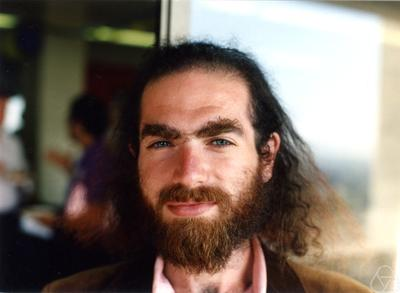 upload.wikimedia.org/wikipedia/commons/4/43/Perelman%2C_Grigori_%281966%29.jpg
Ricci Flow
Surgery
Finite Extinction Time
Perelman, G. (2002, November 11). The entropy formula for the Ricci flow and its geometric applications. Retrieved from arXiv:math/0211159
Ricci Flow
Surgery
Finite Extinction Time
Perelman, G. (2003, March 10). Ricci flow with surgery on three-manifolds. Retrieved from arXiv:math/0303109
Ricci Flow
Surgery
Finite Extinction Time
Perelman, G. (2003, July 17). Finite extinction time for the solutions to the Ricci flow on certain three-manifolds. Retrieved from arXiv:math/0307245
P vs NP
Hodge Conjecture
Riemann Hypothesis
Poincaré Conjecture
Yang-Mills Existence & Mass Gap
Navier-Stokes Existence & Smoothness
Birch & Swinnerton-Dyer Conjecture
Clay Math Institute. Millennium Problems. Retrieved from https://www.claymath.org/millennium-problems.